PHÒNG GD&ĐT QUẬN LONG BIÊN
TRƯỜNG TIỂU HỌC ĐOÀN KẾT
Bộ môn: Âm nhạc lớp 1
Giáo viên thực hiện: Hoàng Ngọc Ánh
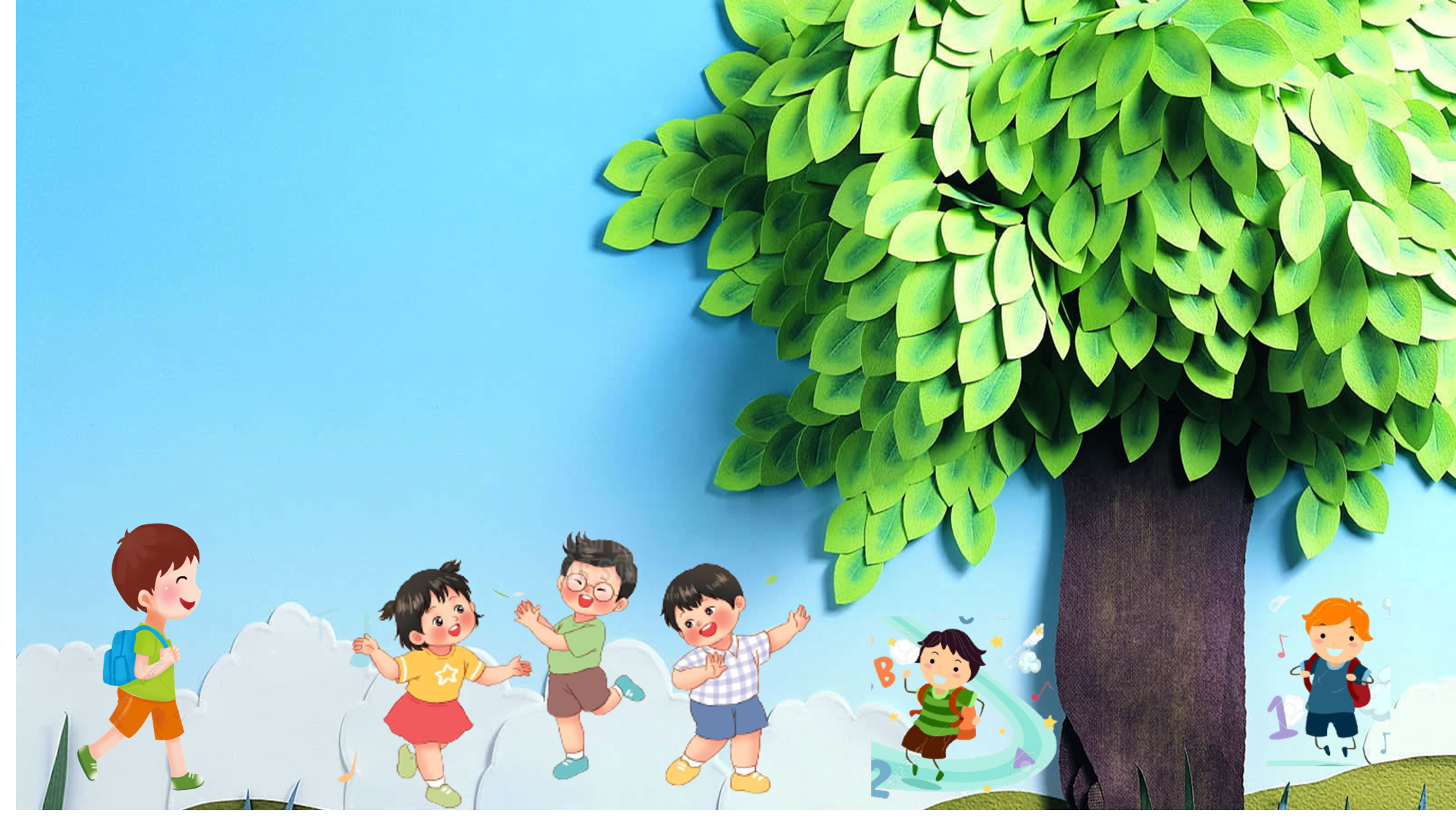 CHµO MõNG 
C¸C CON HäC SINH

§ÕN VíI Giê HäC

¢M NH¹C LíP 1
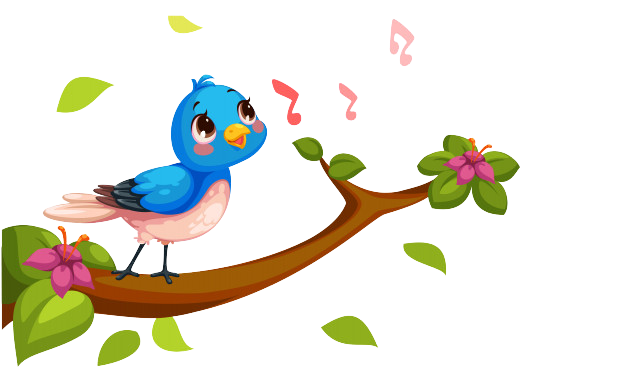 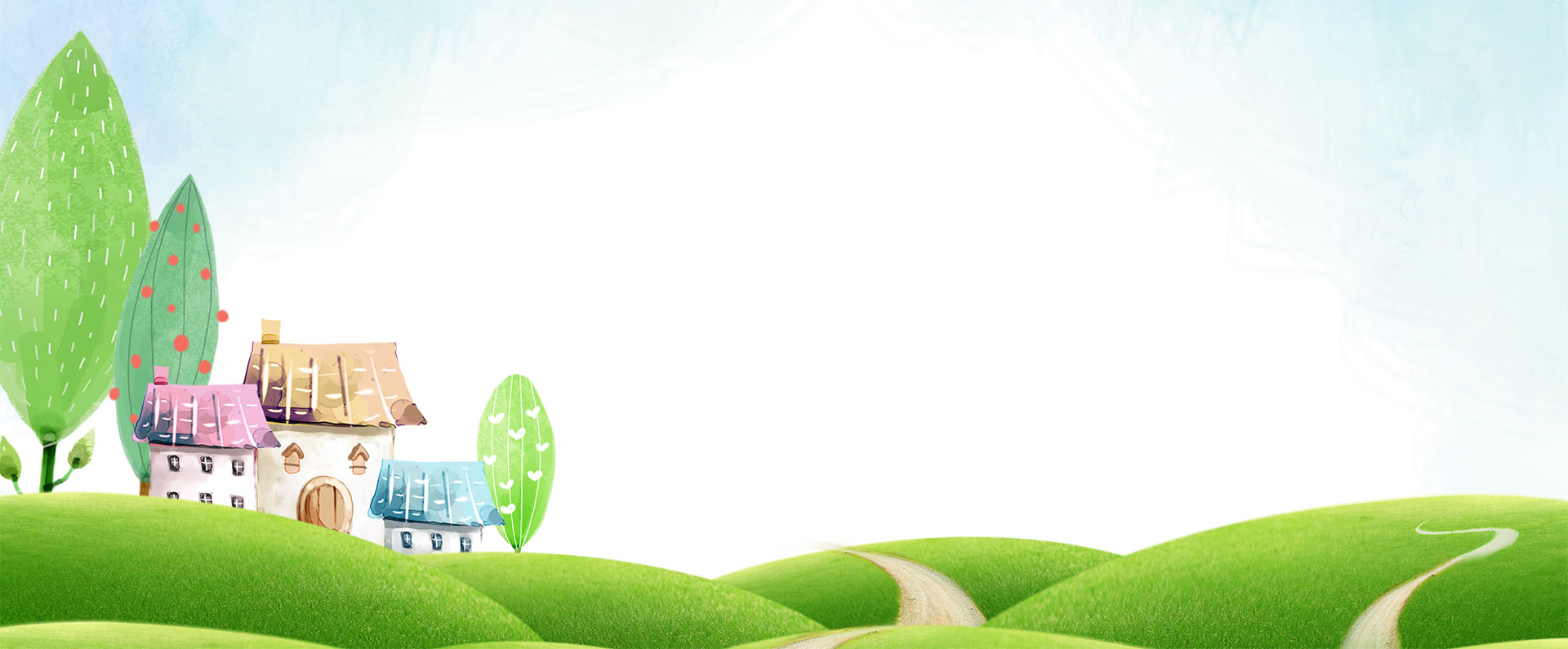 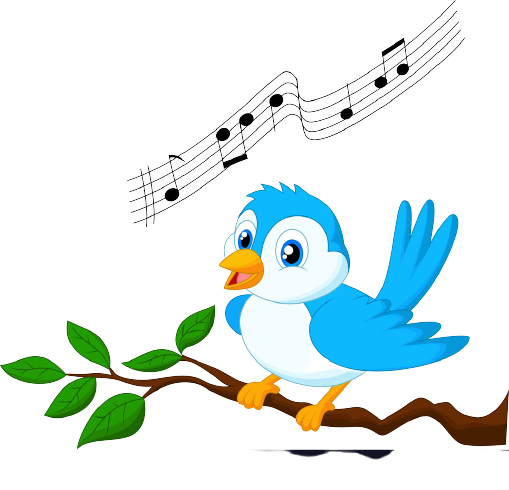 CHñ §Ò 1: 
Tæ QUèC VIÖT NAM
TIÕT 3
¤N BµI H¸T L¸ Cê VIÖT NAM
NH¹C Cô
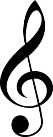 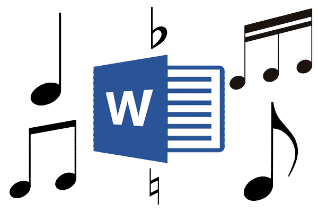 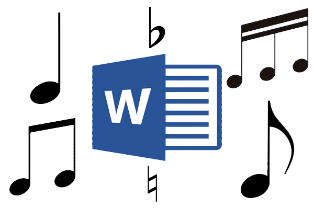 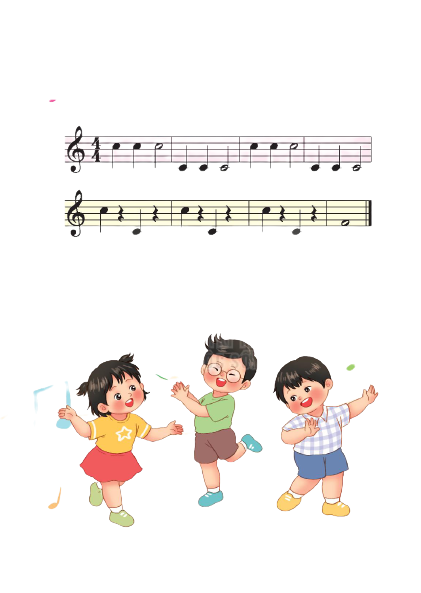 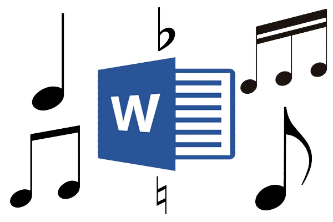 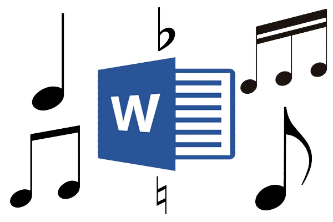 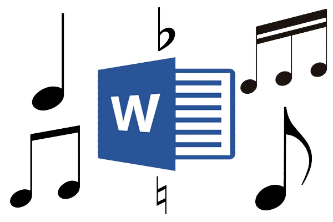 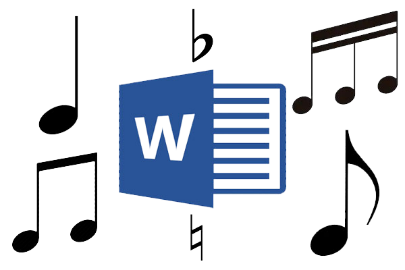 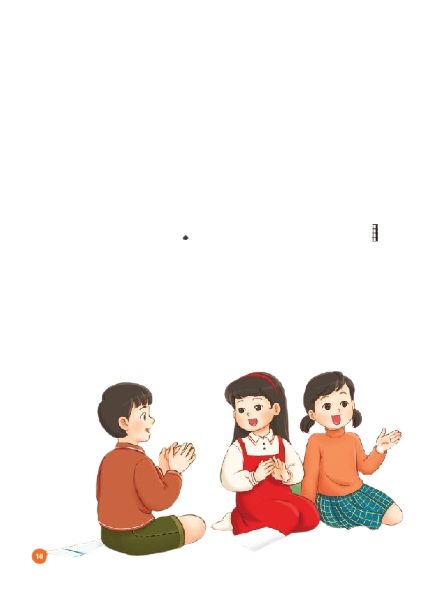 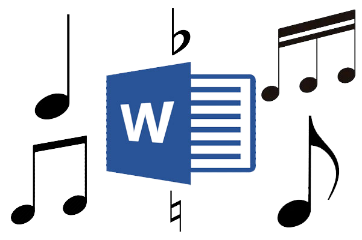 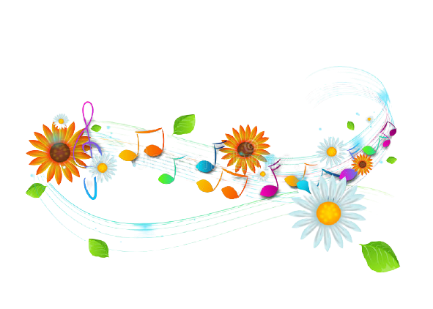 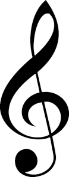 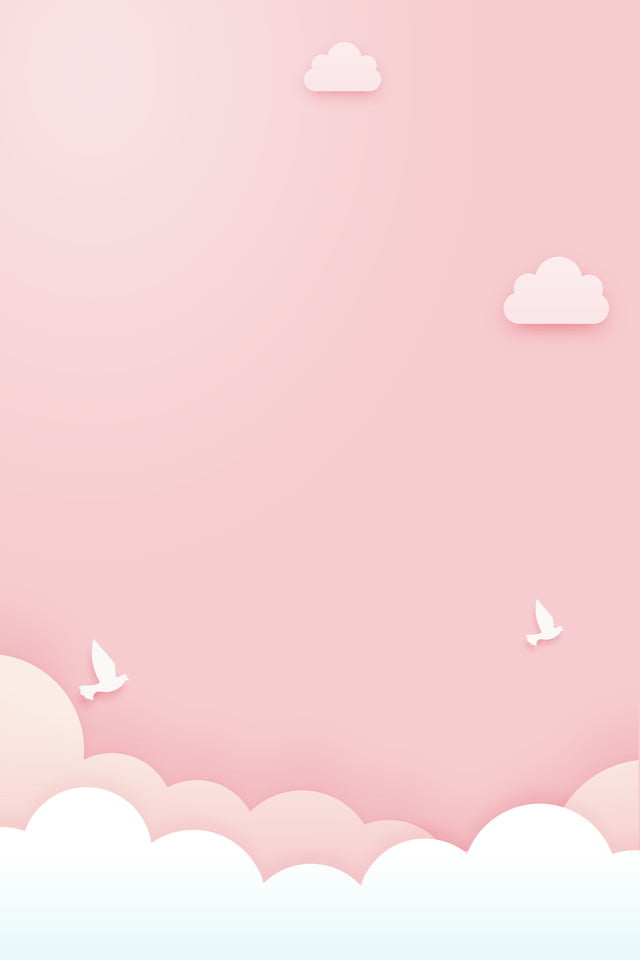 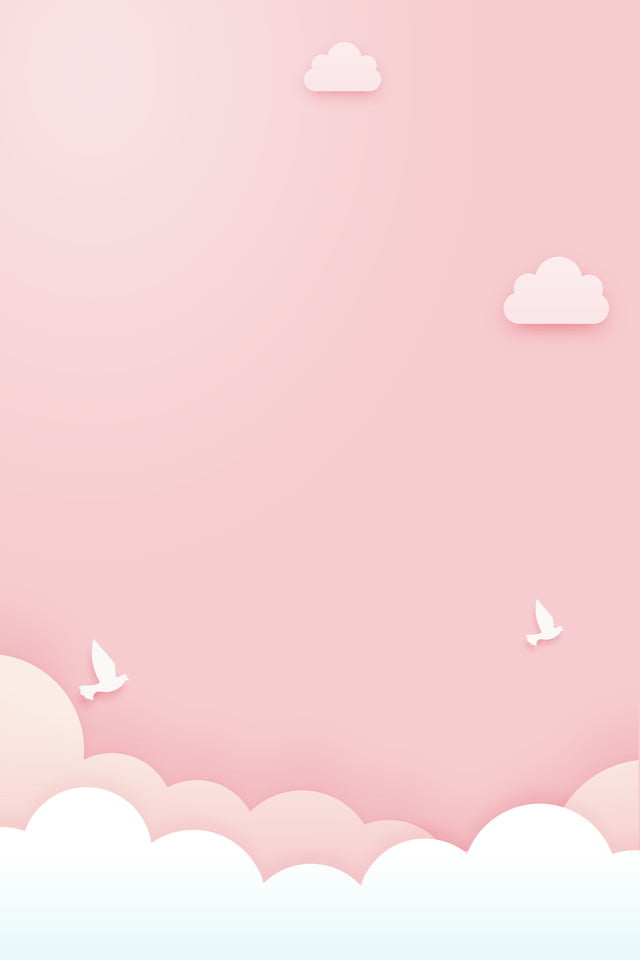 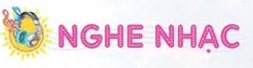 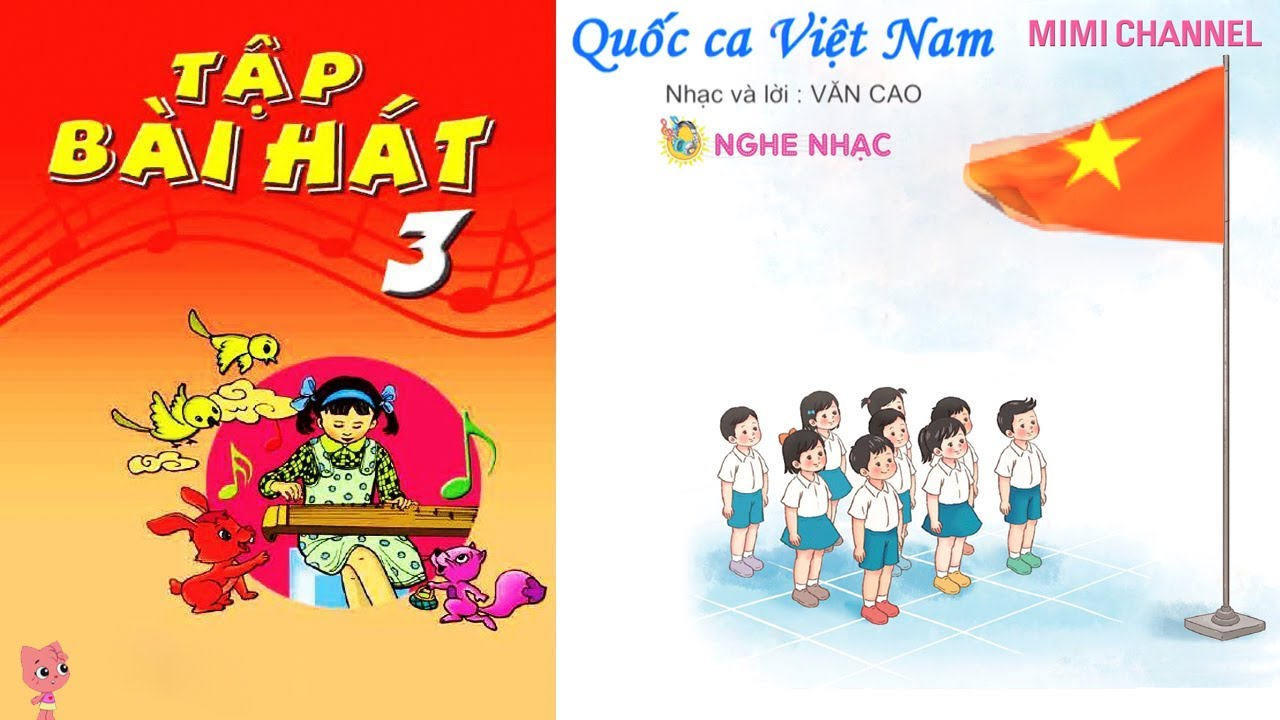 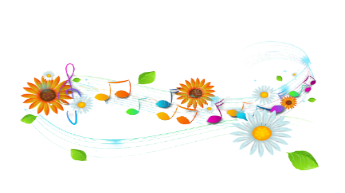 Các bạn thiếu nhi 
đang thực hiện nghi lễ gì?
Khi nghe hát Quốc ca
các con phải có thái độ
như thế nào?
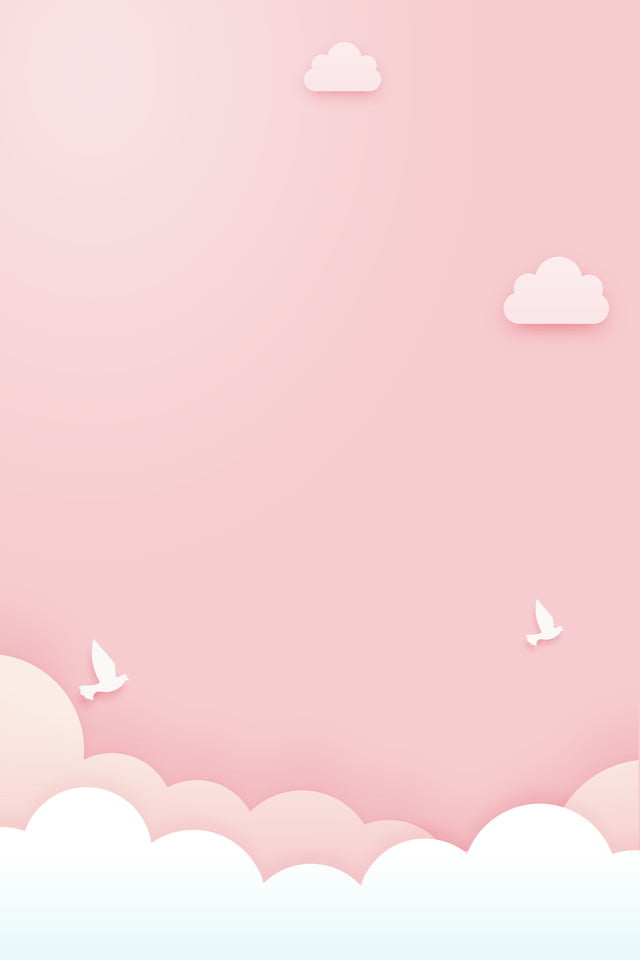 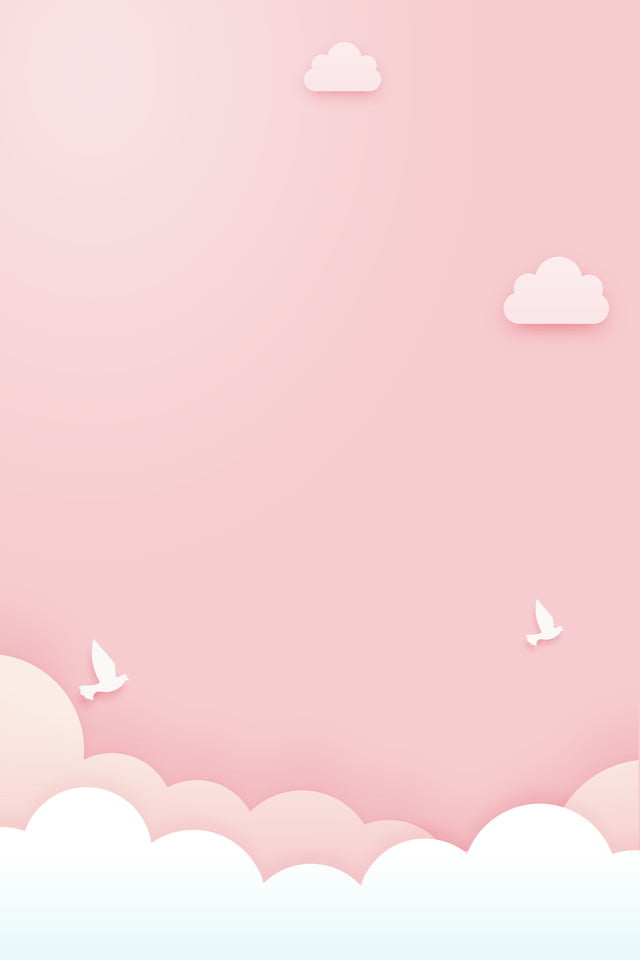 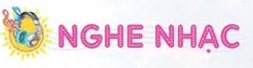 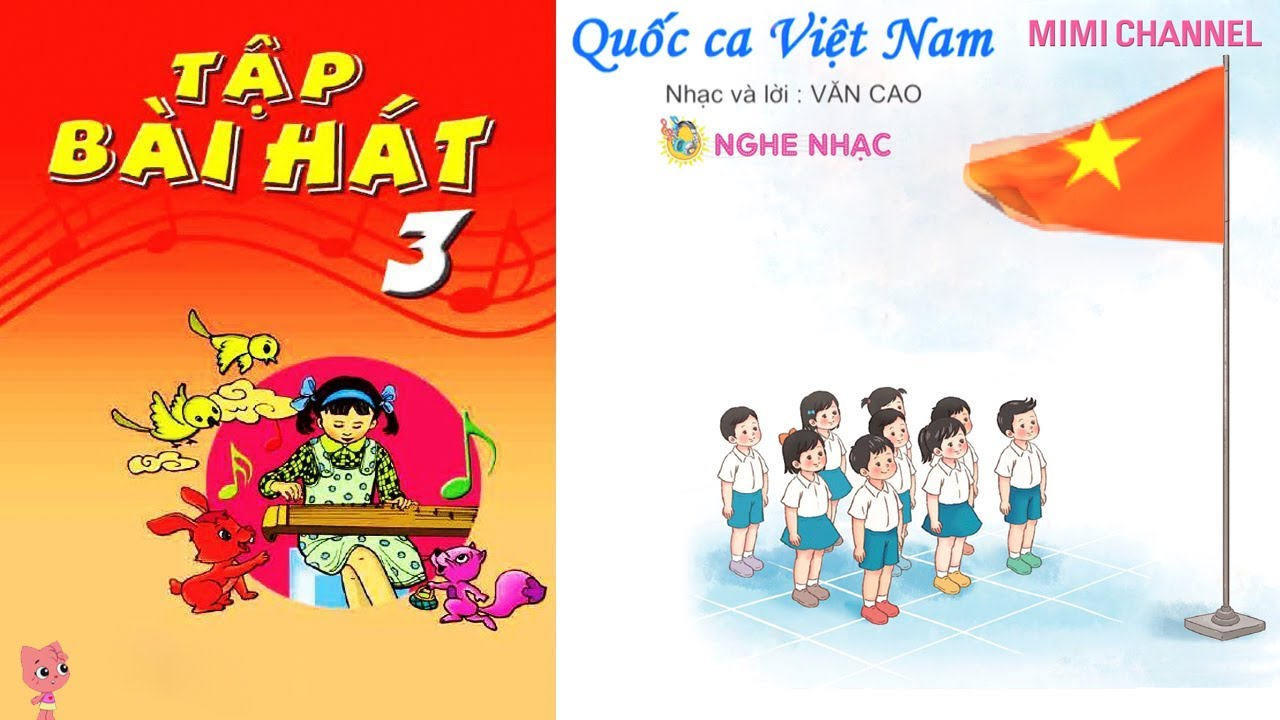 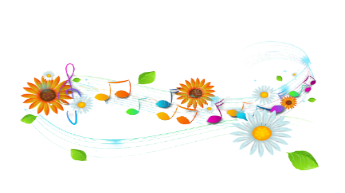 Các bạn thiếu nhi 
đang thực hiện nghi lễ gì?
Các bạn thiếu nhi
Đang thực hiện nghi lễ chào cờ.
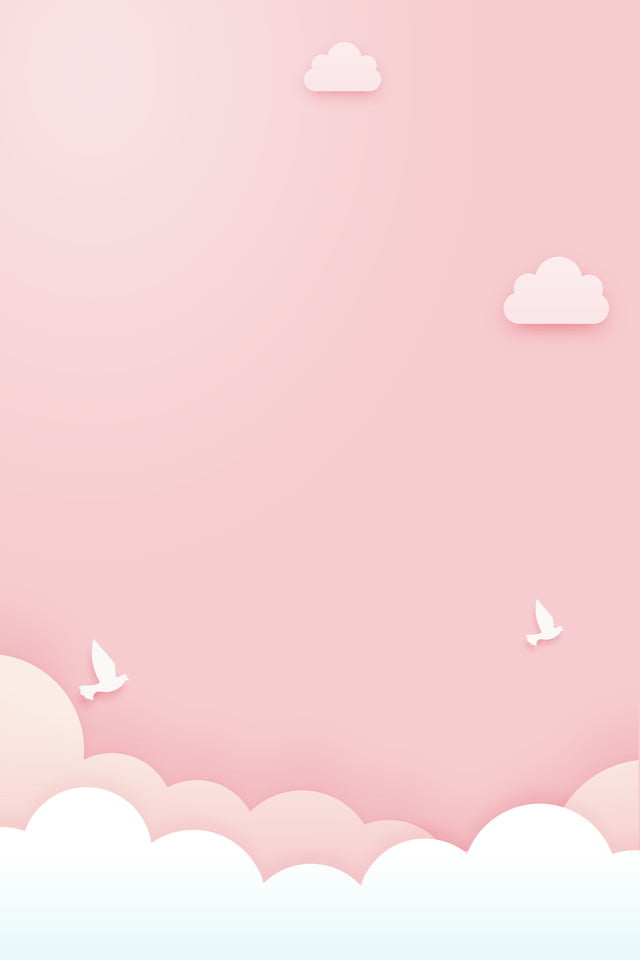 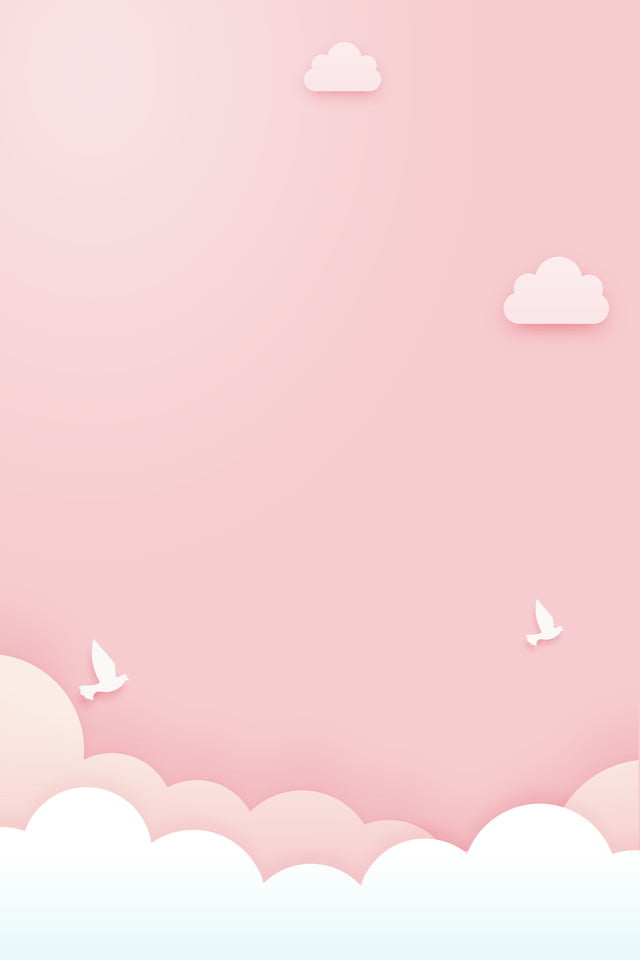 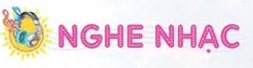 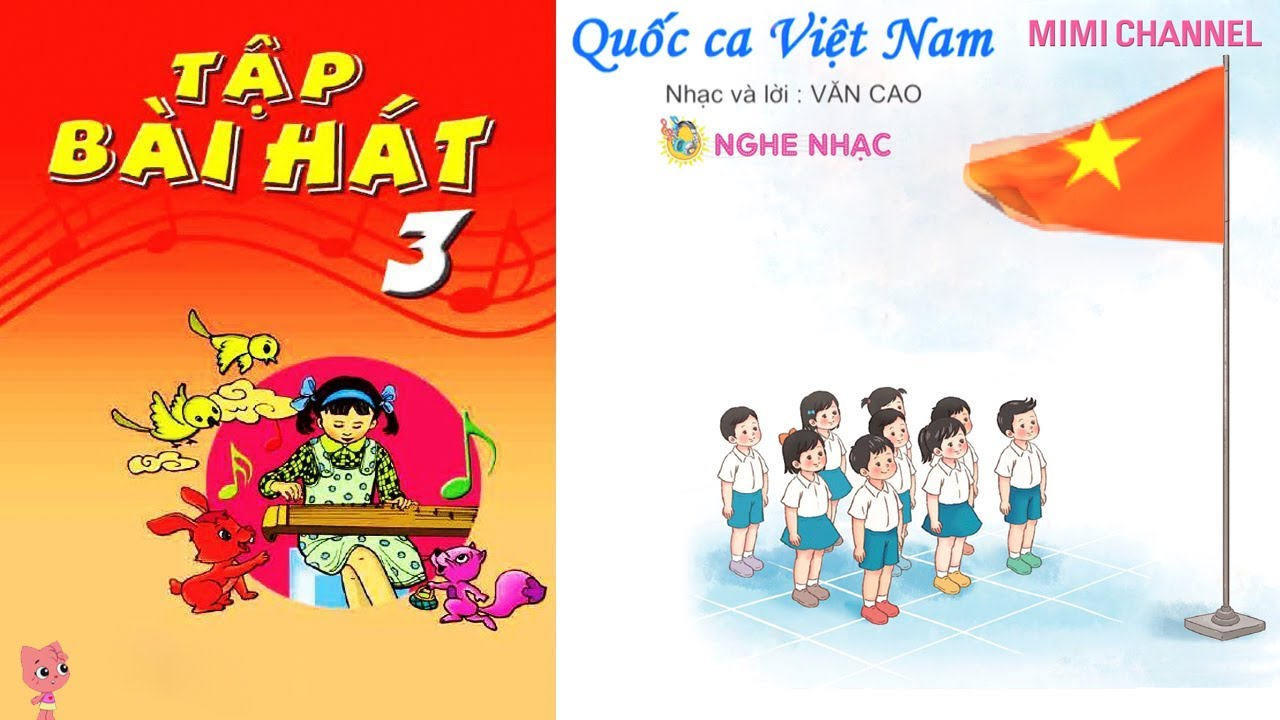 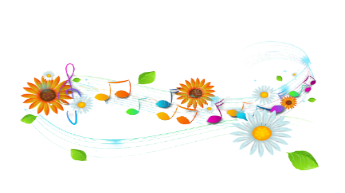 Khi nghe hát Quốc ca
các con phải có thái độnhư thế nào?
+ Đứng trang nghiêm
+ Mắt nhìn lên là cờ Tổ quốc
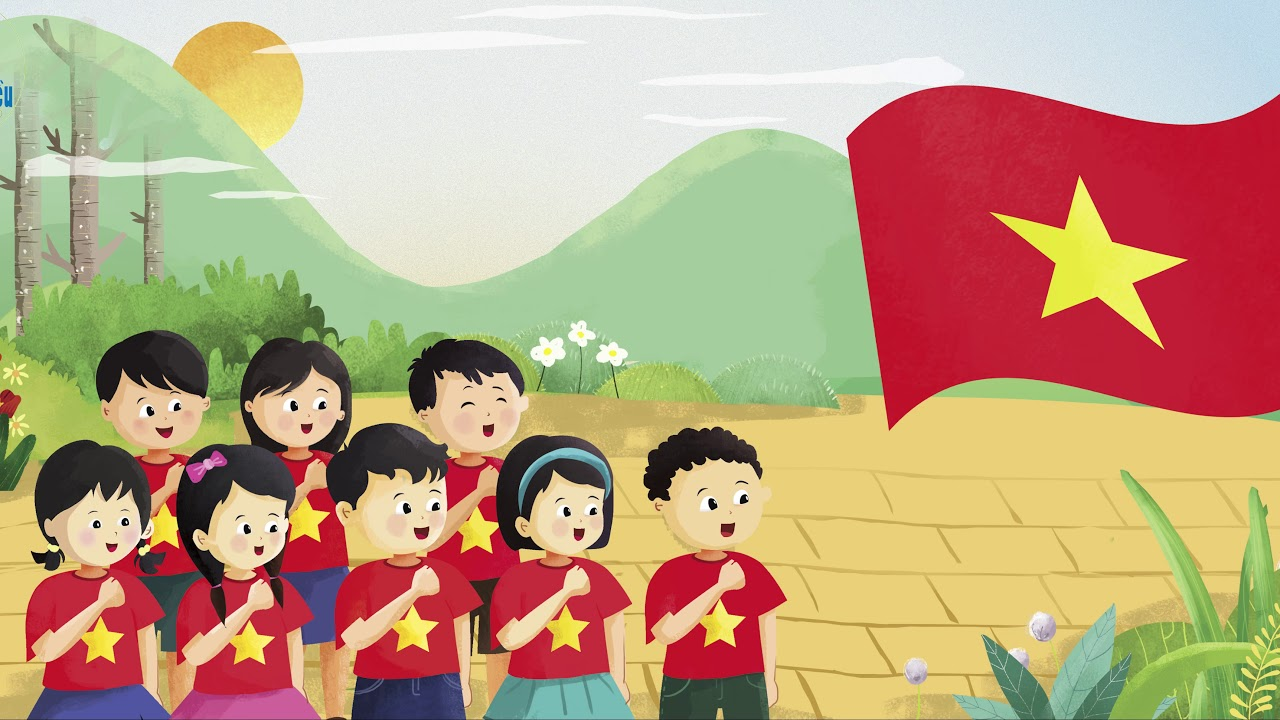 ÔN TẬP BÀI HÁT LÁ CỜ VIỆT NAM
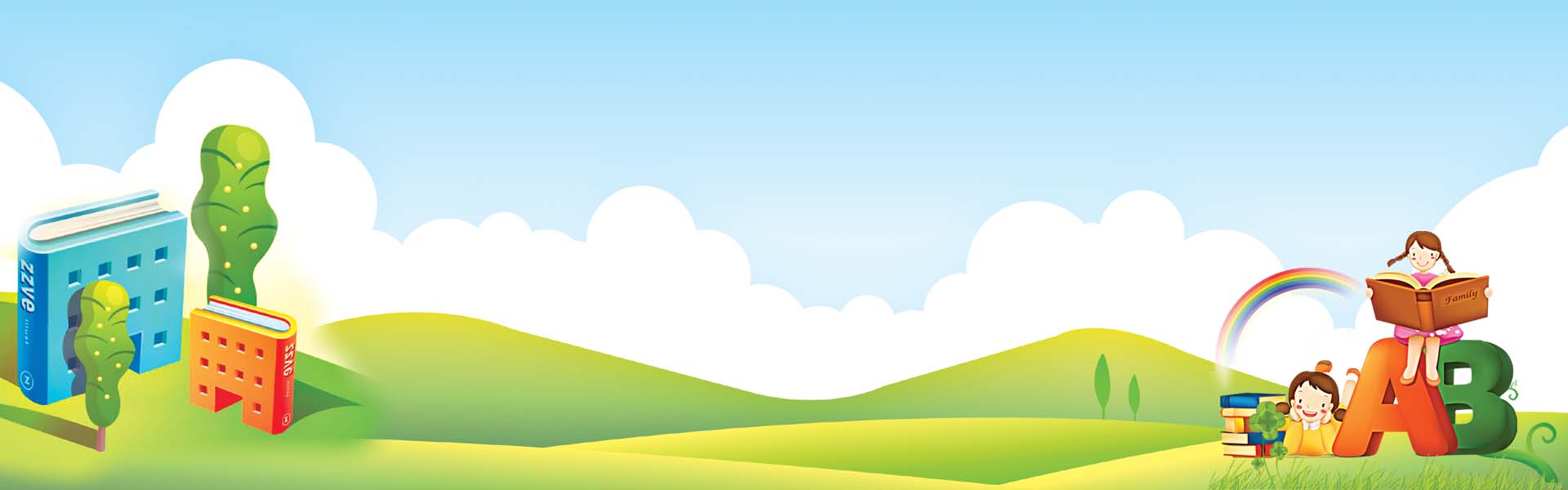 HÁT KẾT HỢP GÕ ĐỆM THEO PHÁCH
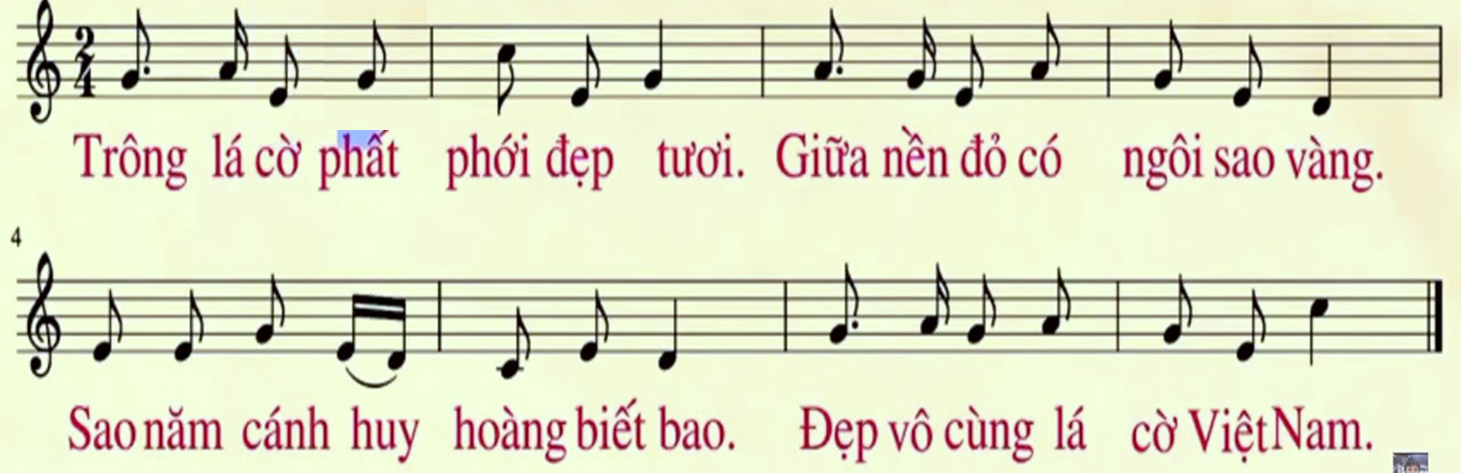 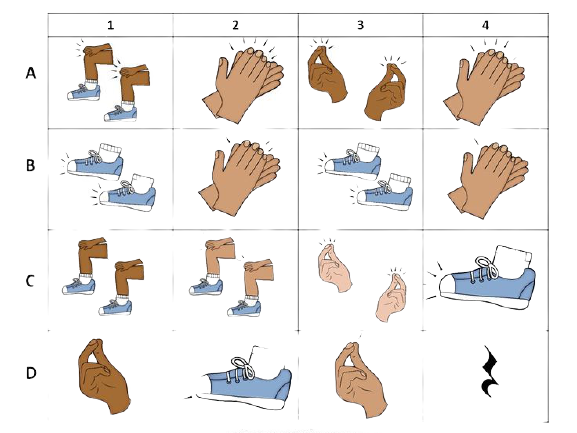 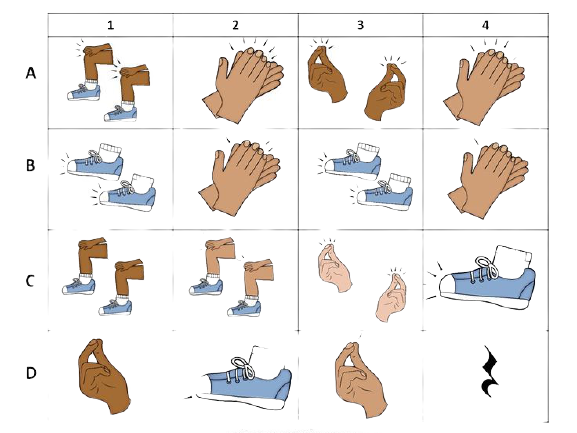 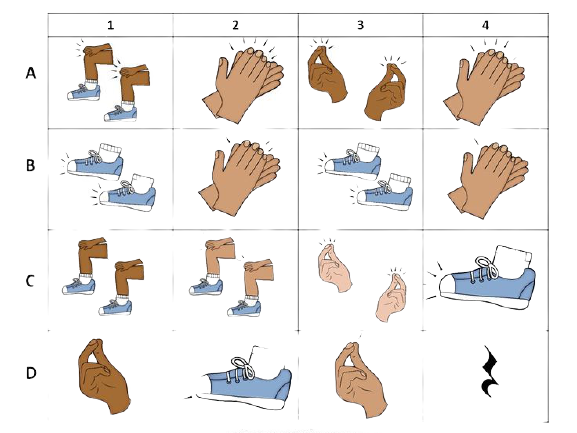 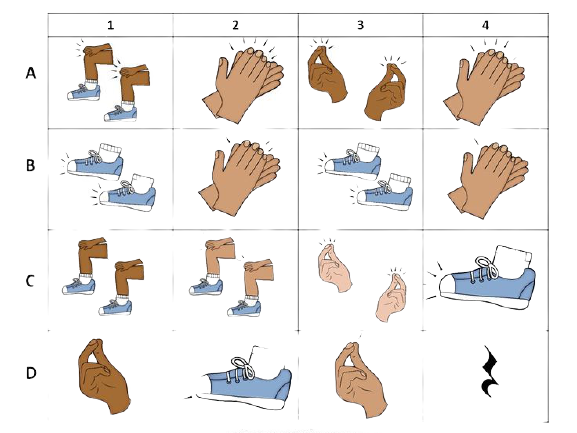 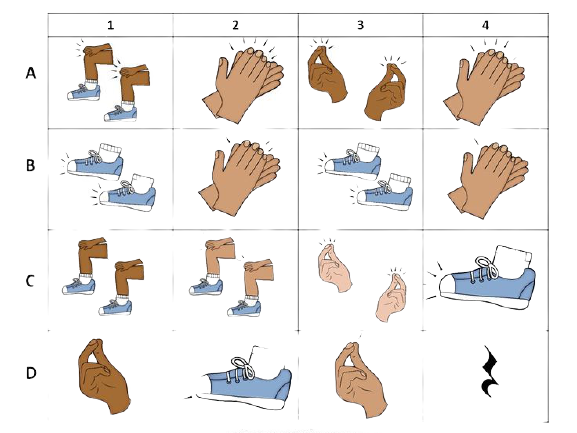 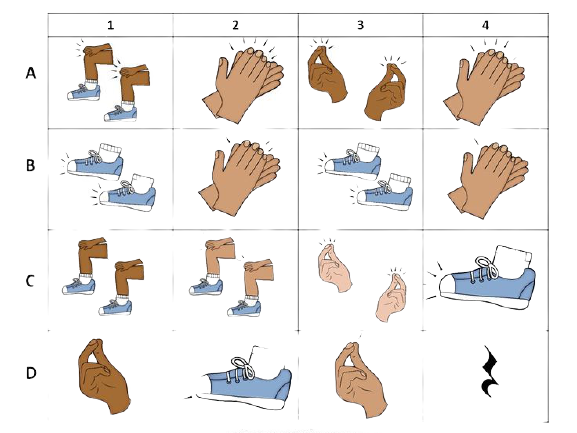 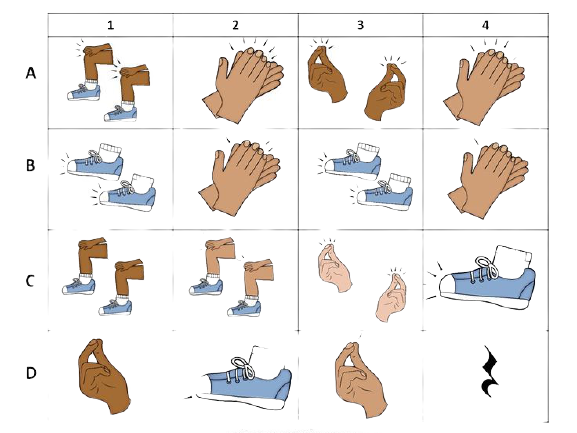 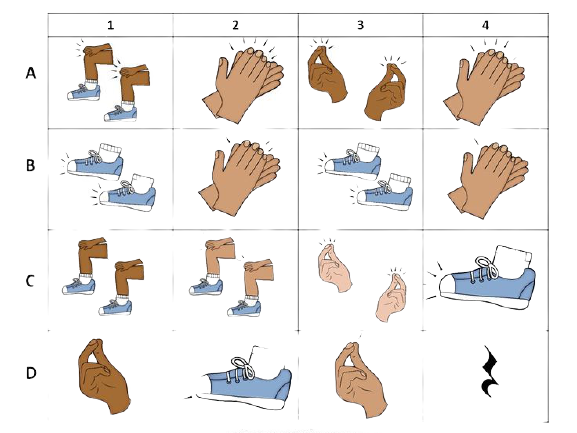 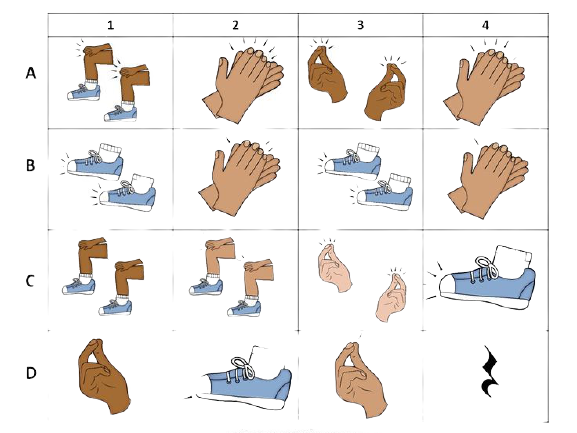 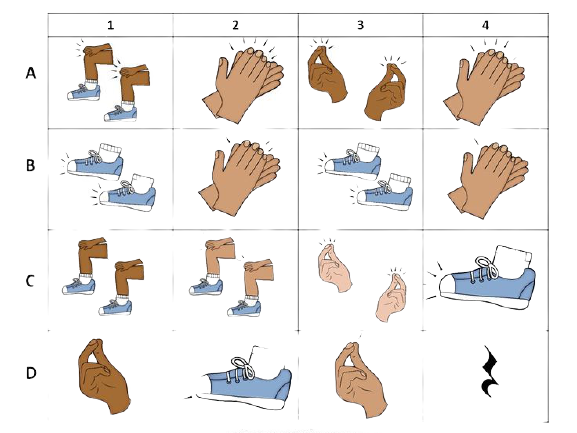 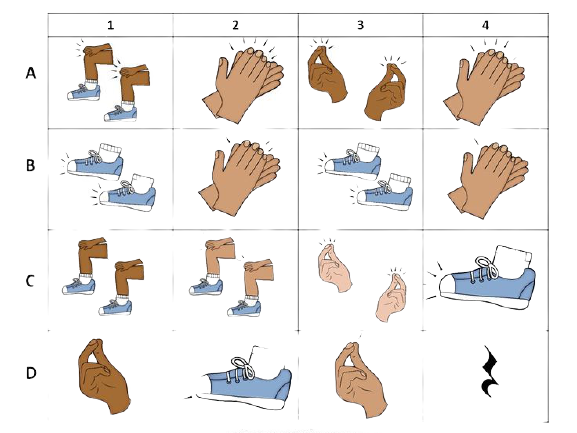 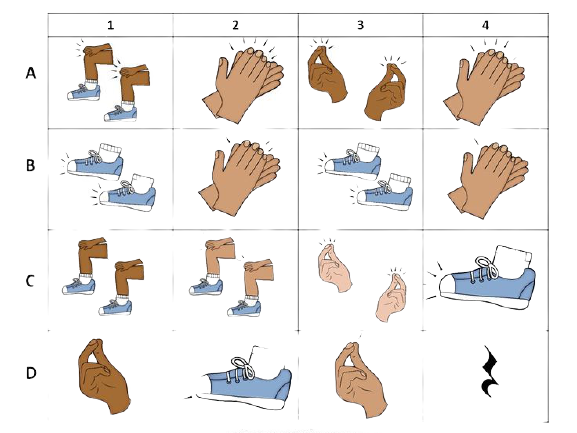 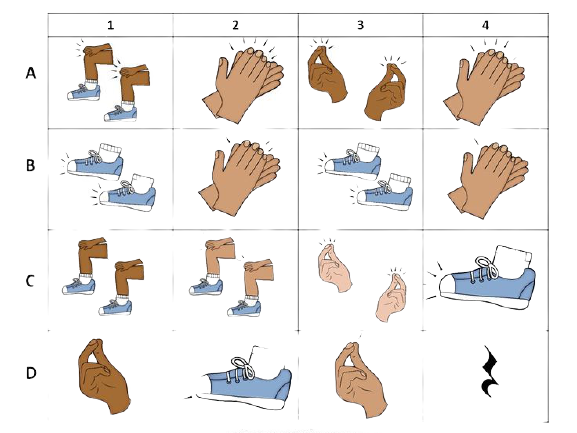 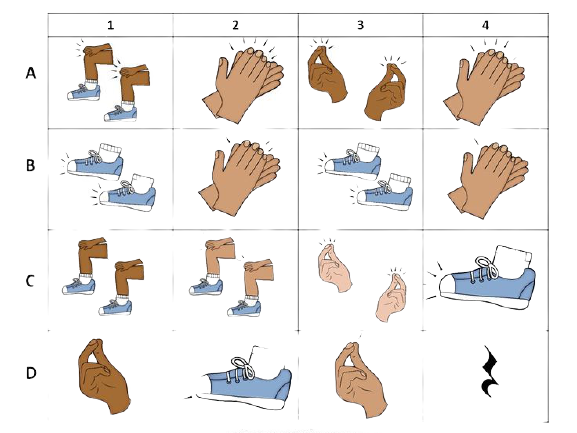 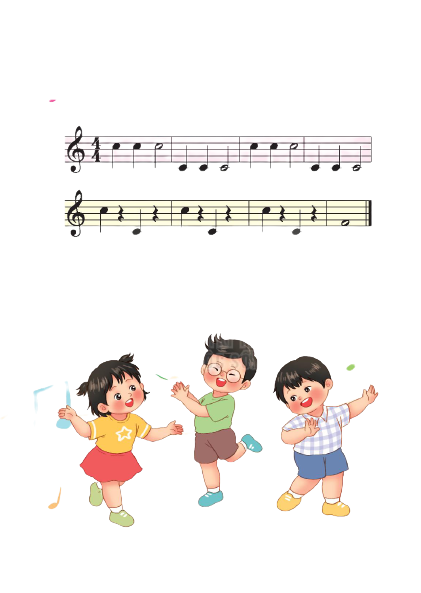 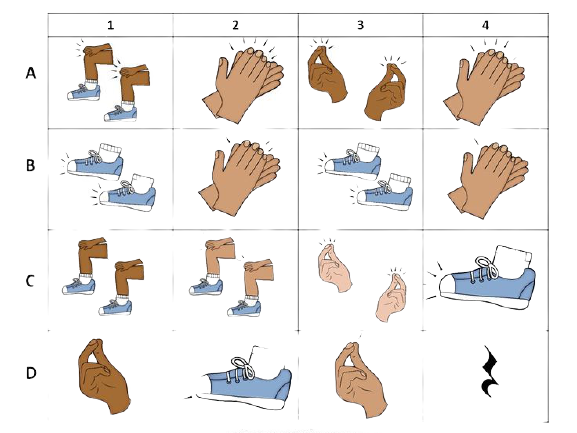 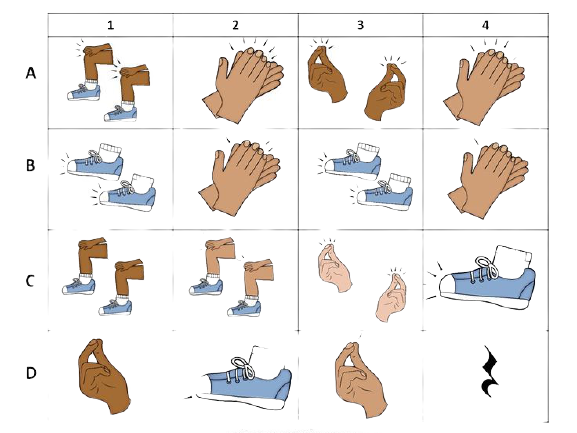 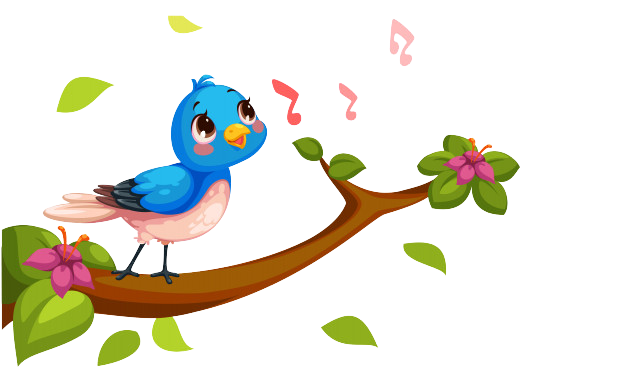 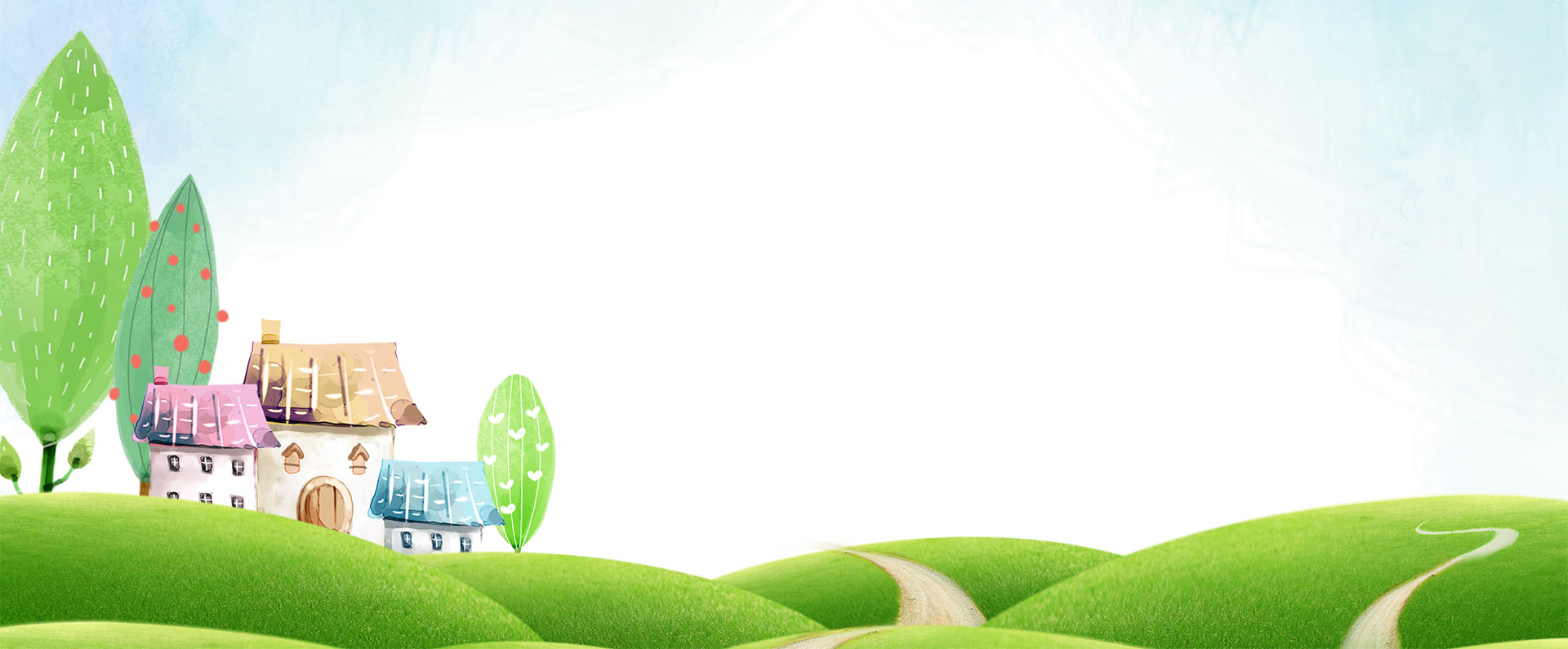 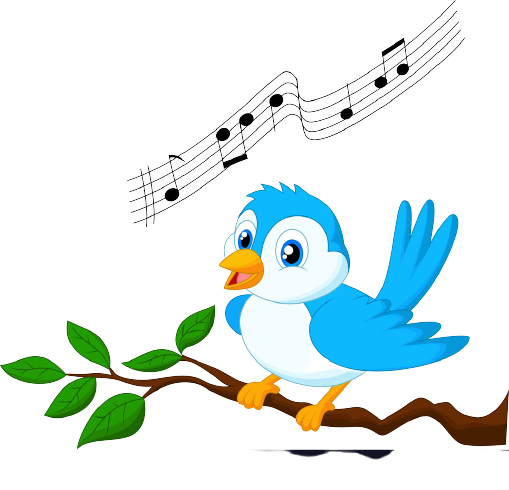 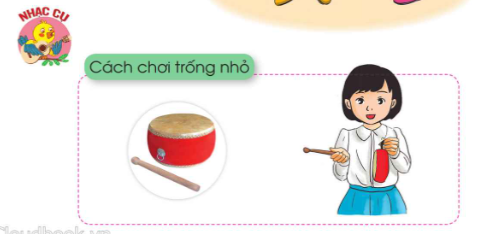 Nh¹c cô 

Trèng nhá vµ c¸ch ch¬I trèng nhá
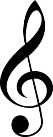 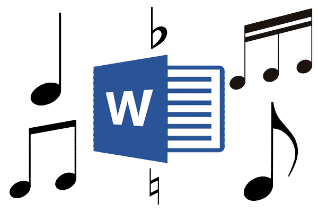 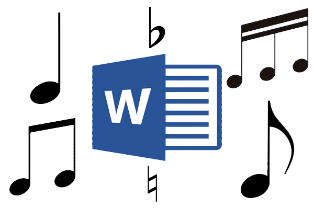 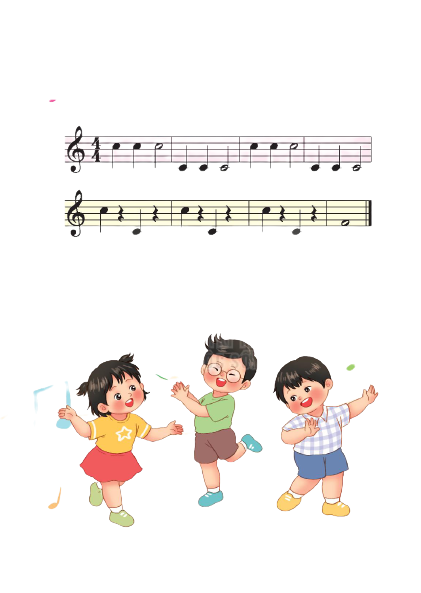 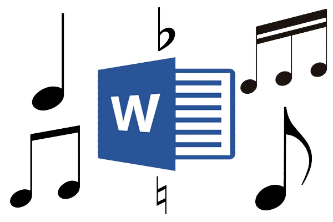 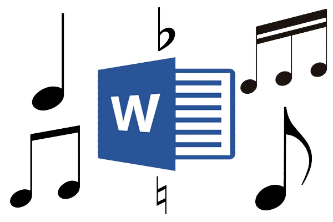 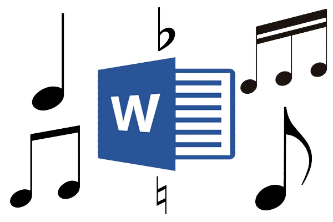 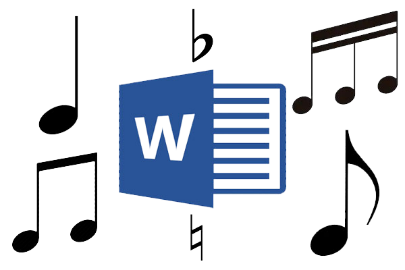 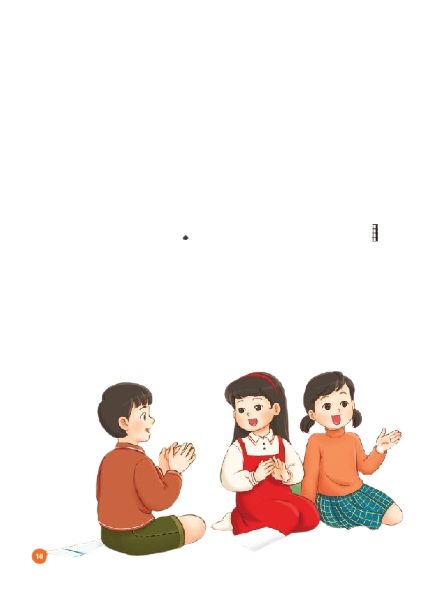 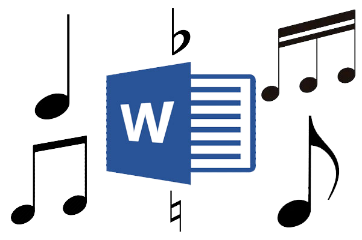 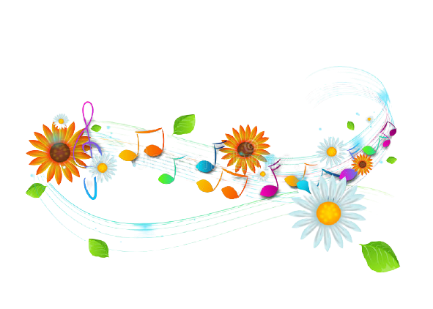 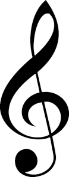 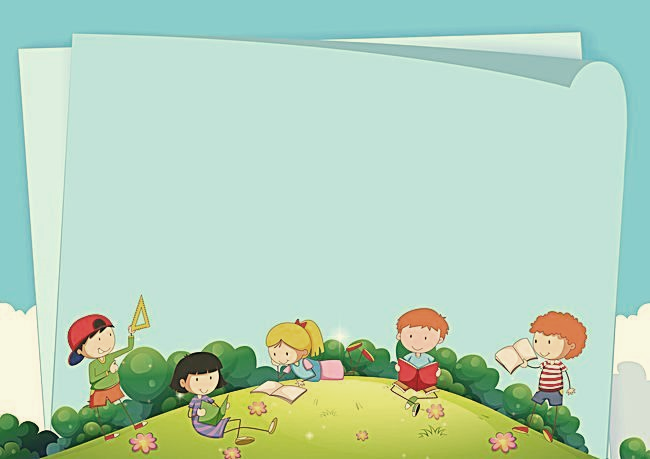 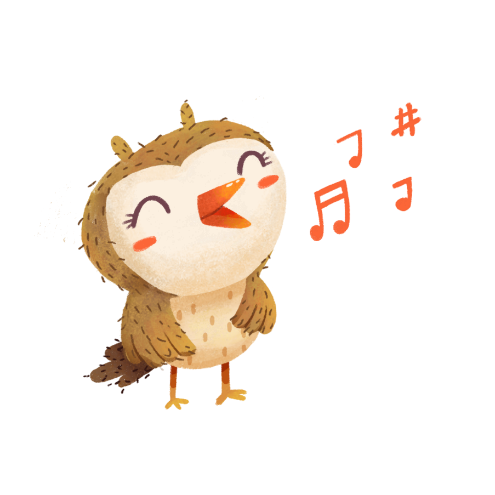 GIỚI THIỆU TRỐNG NHỎ
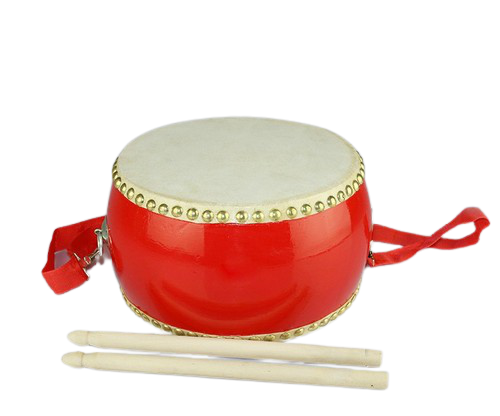 Cấu tạo:
Gồm tang trống và mặt trống
Mặt trống: Bằng da
Tang trống: Bằng gỗ
TRỐNG NHỎ
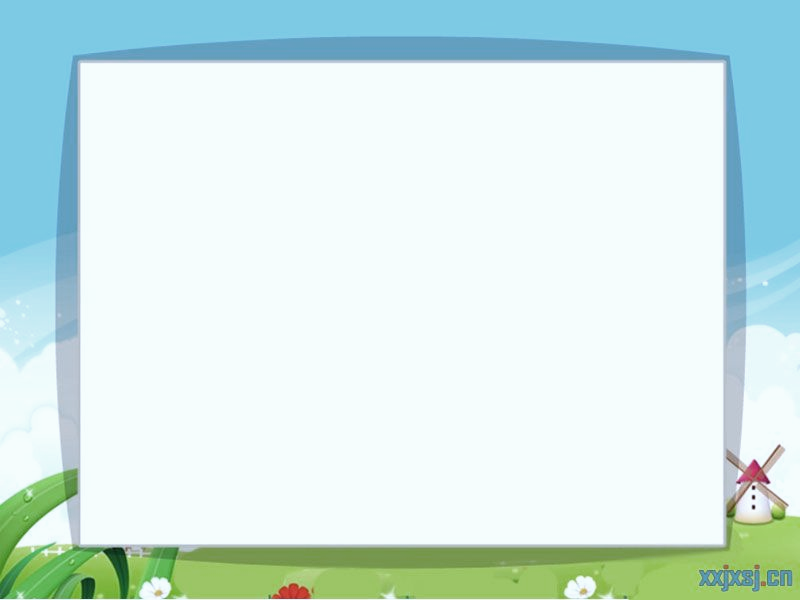 CÁCH CHƠI TRỐNG CON
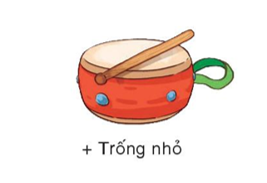 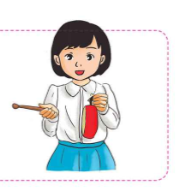 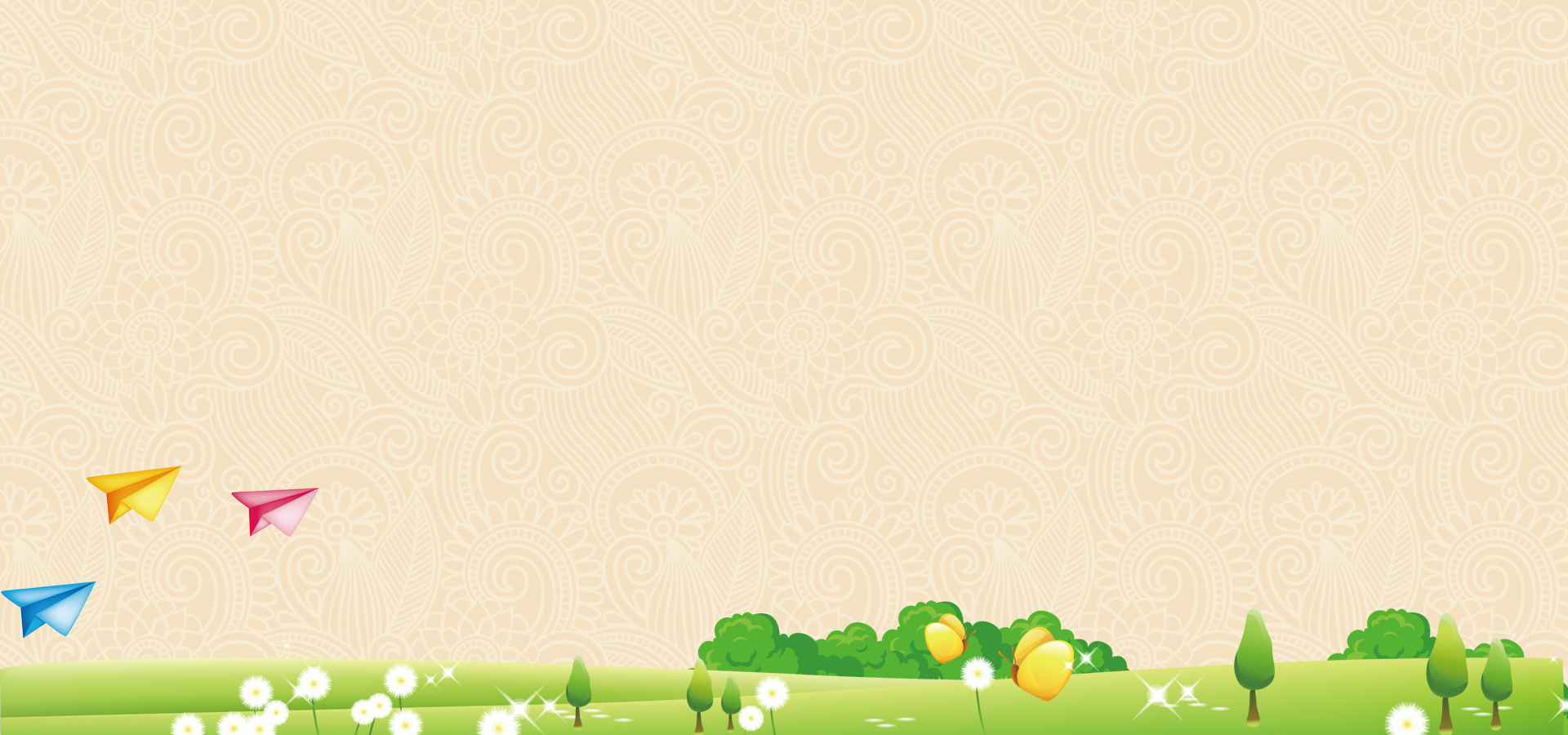 THỂ HIỆN HÌNH TIẾT TẤU
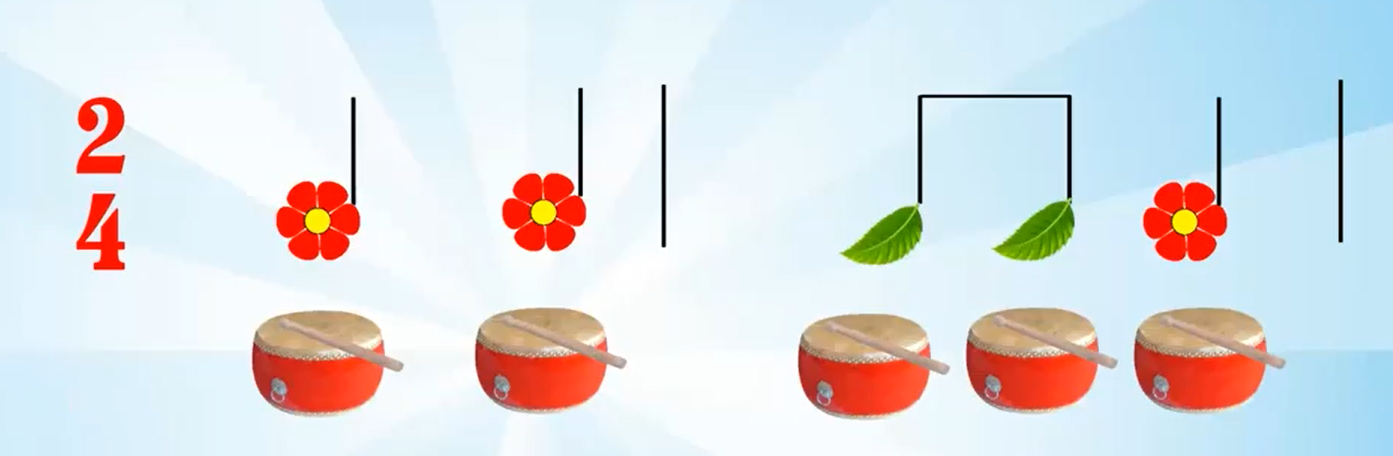 Đen
Đen
Đơn
Đơn
Đen
1
3
5
4
2
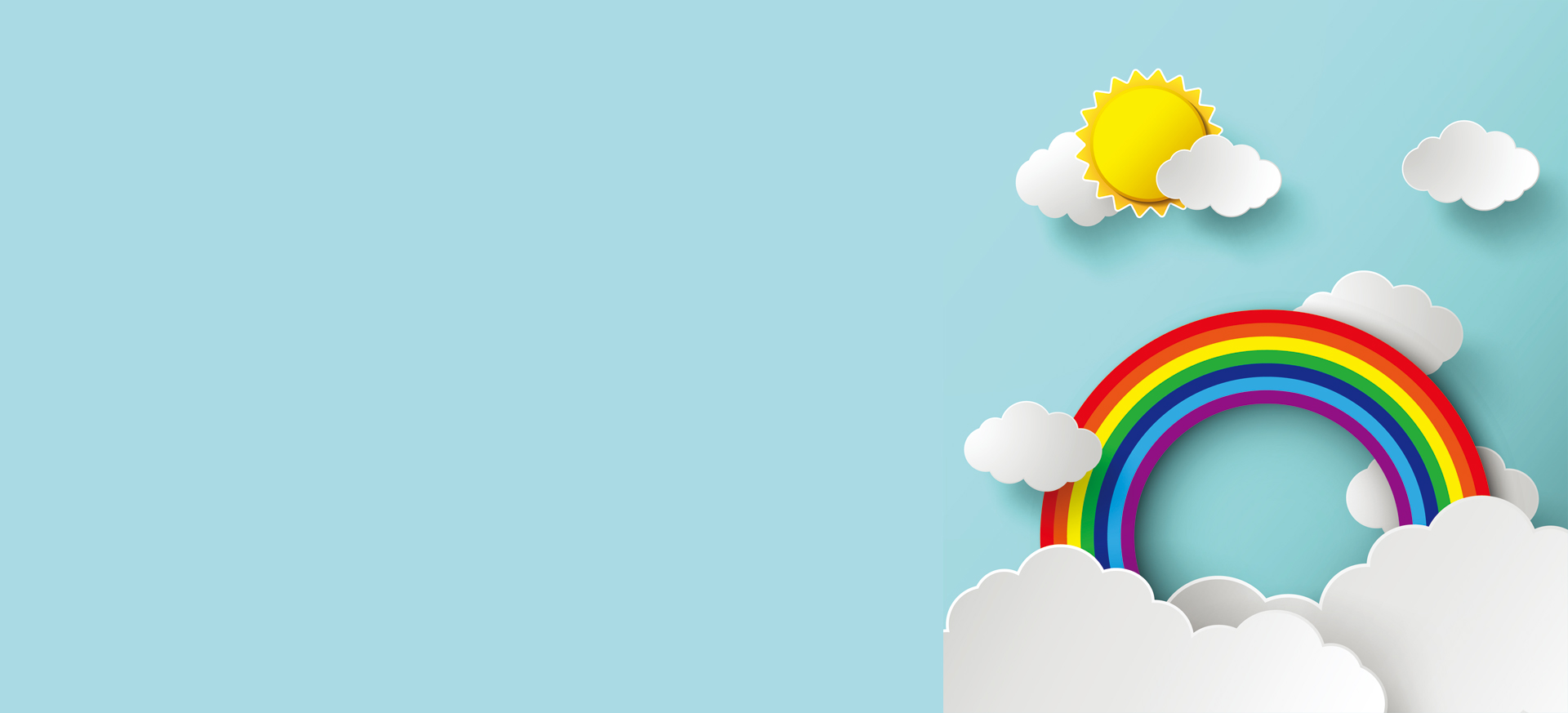 THỂ HIỆN HÌNH TIẾT TẤU
BẰNG TRỐNG CON
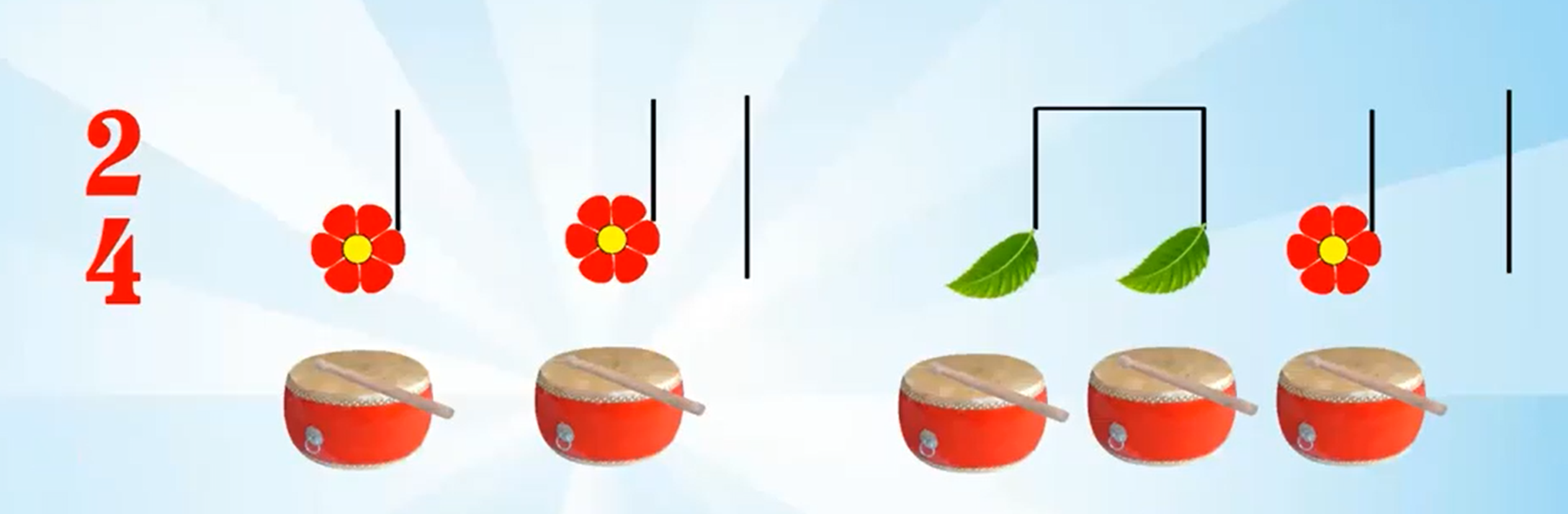 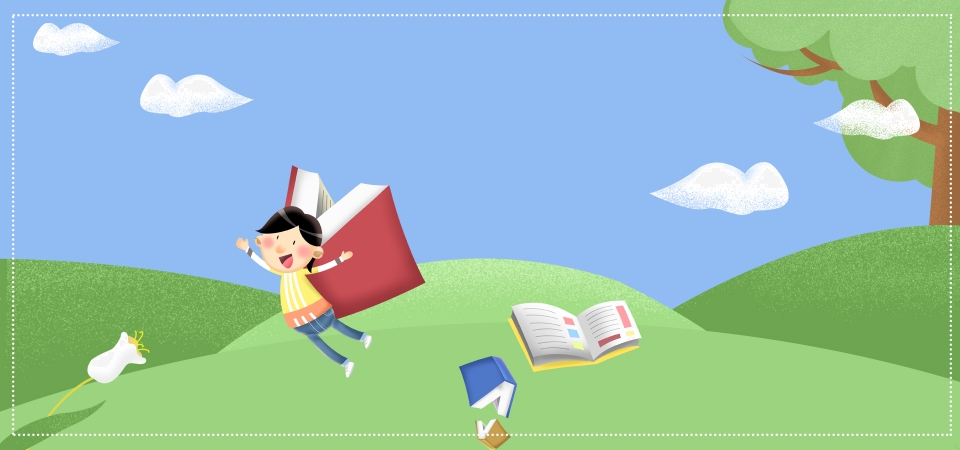 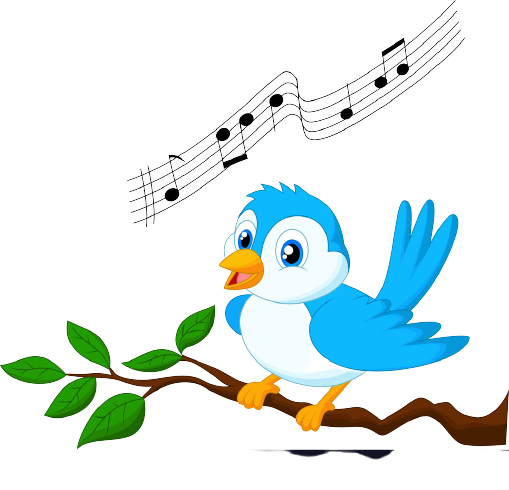 ỨNG DỤNG CHO BÀI HÁT
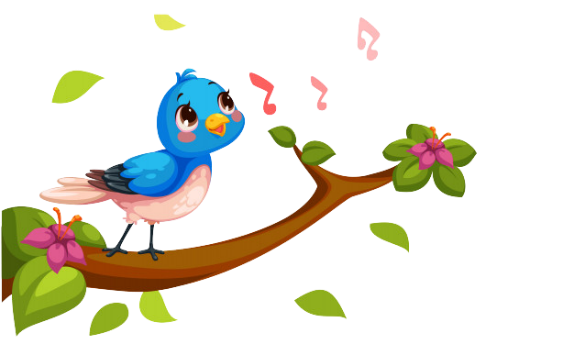 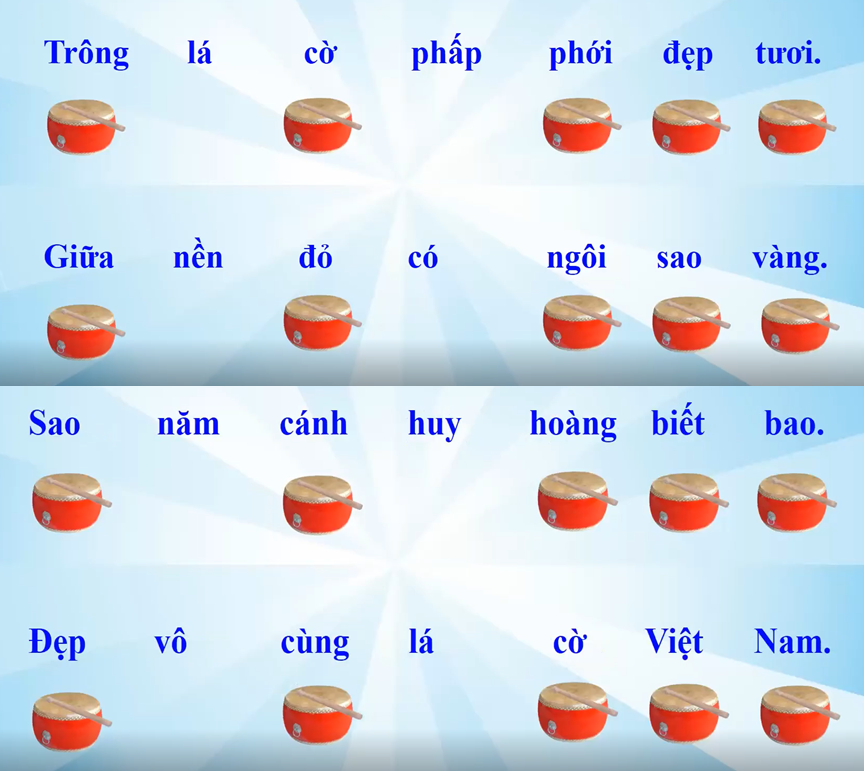 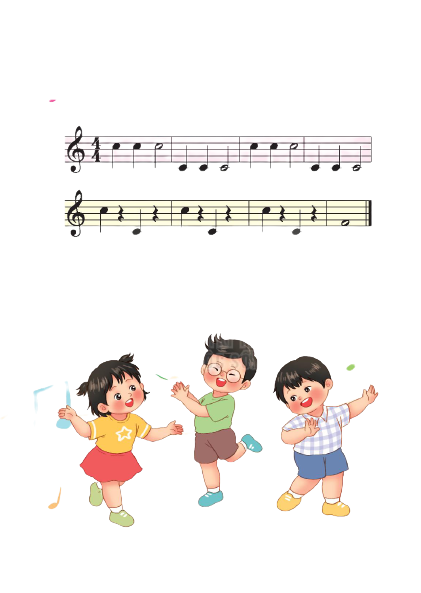 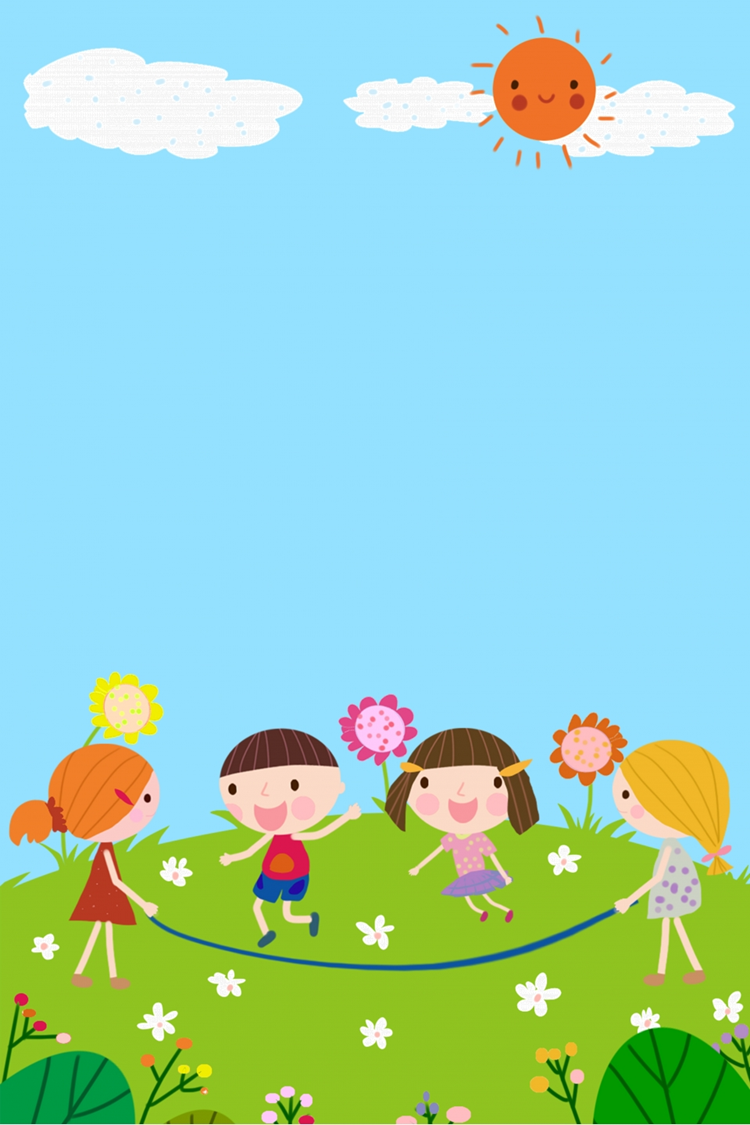 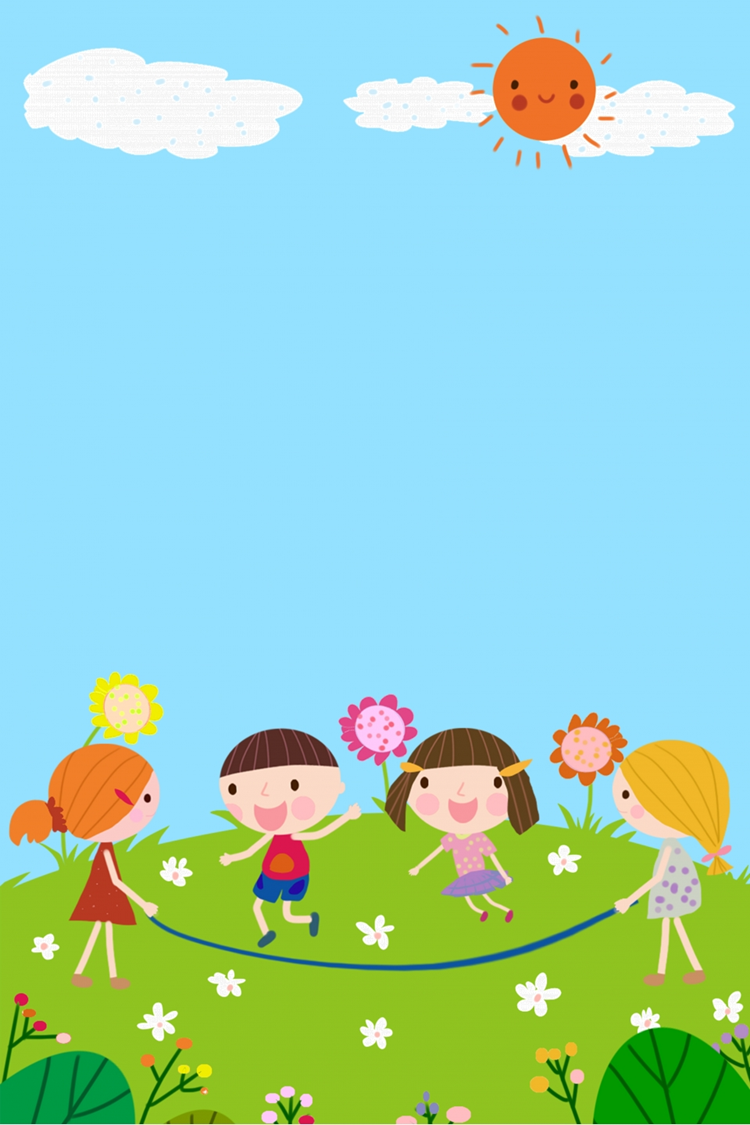 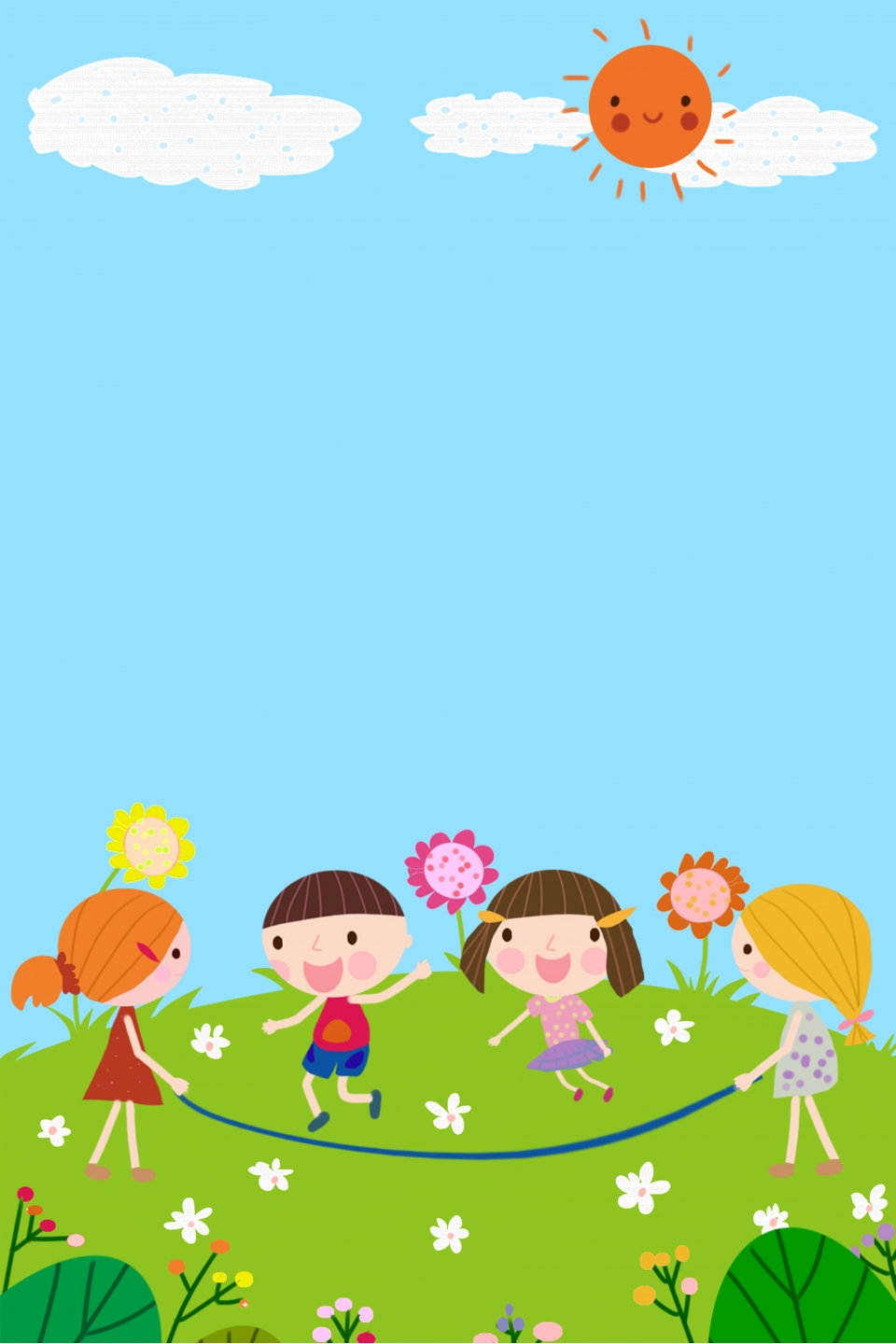 CHóC C¸C CON HäC GIáI

CH¡M NGOAN